Når sheiken reiste til libanon for behandling i 1373 H, leste han en bok til den amerikanske forfatteren Dale Carnegie (Lev livet uten bekymringer) og så likte ham den og skrevet ifølge denne boken "De nyttige måter til et lykkeligliv"
Forfatter:
Abdullrahman bin Naser Assadi 1307-1376 H en de av berømte lærde i hans tid og en av undesøkere imamer
Oppsummering av boken "De nyttige måter til et lykkelig liv"
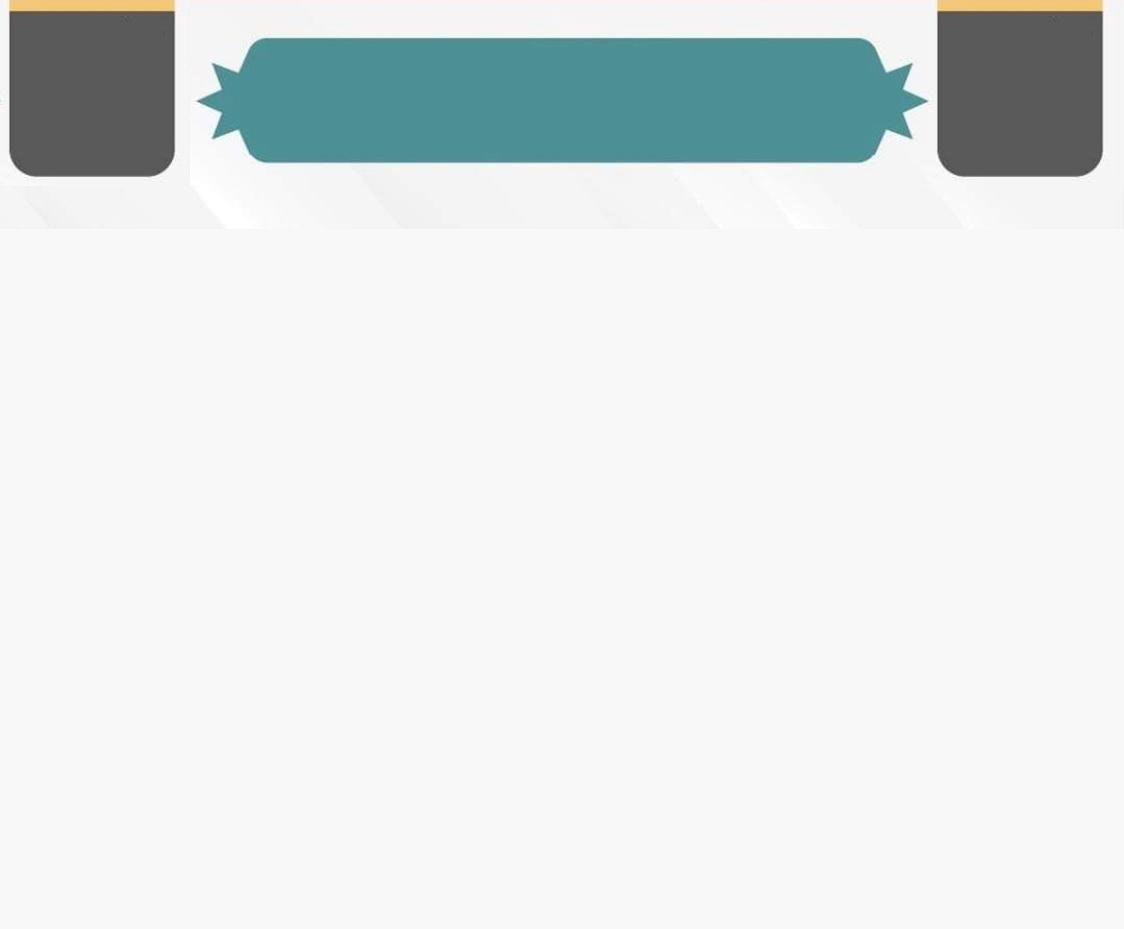 5
4
3
2
1
Å gjøre mye dhikr (huske allah): Dhikr bringer rohet og sikkerhet tihjertet.
Å fokusere på dagens arbeid: ikke vær trist for detsom har skjedd og ikke interesser deg I hva som kommer fordi profeten sallaho alihi wa salam pleide å søke om tilflukt (Isti’ aadhah) fra allah mot uro og sorg.
Å holde seg opptatt med nyttig gjerning eller kunnskap: det distraherer hjertet fra og tenke på irriterende ting.
Å være god mot andre i handling og ytring: godhet bringer godhet og eliminerer ondskap.
Tro på Allah og gjøre gode gjerninger: troen fører til tålmodighet, tilfredshet, og overbevisning på det Allah har avgjort.
10
9
8
7
6
Å forutsi det verste som kunne skje:, når du er ovenfor er problem ,det vil gjøre ditt problem lettere.
Å gjøre Duaa (bønn) til allah: F.eks be om at allah retter opp din religion (praktisering), ditt Donyah (nåværende liv), og etterlivet som ble nevnt i profetens uttalelse (hadith).
Glemme det som har skjedd: det som har skjedd kan ikke endres og å fokusere på det er unyttig og uvettig.
Å betrakte den som er mindre lykkelig enn deg: det fører deg til å takke Allah og eliminerer din sorg og uro.
Å telle Allahs velsignelserbåde de ytre og de indre: det bringer takknemlighet og forglemmer uro.
15
14
13
12
11
Livet er kort: Dette nåværende livet på tross av sitt korthet er et liv av roog glede. Så ikke gjøre det kortere ved å fokusere på uro og sorg.
Å ikke være opptatt av meningsløse ting, på samme måte som du prøver  være tålmodig ovenfor problemene dine bør du unngå de uviktige tingene.
Å være tålmodig over andres feil og skadene som kan ramme deg pga. dem: hvert eneste menneske bør ha en defekt, mangel, eller noe du misliker. Så fokuser på den andre positive side heller.
Å sette sin tillit i allah og være avhenig av ham: som allah sa i koran 65:3 (Og Allah vil være nok for den som setter sin lit til Ham).
Og ikke holde på med fantasi og illusjon: fordi det bringer onde tanker om at noe dårlig skal skje. Det er også en grunn til uro og sykdommer.
18
20
16
19
17
Vær opptatt av nyttige ting: unyttige ting bringer uro og sorg så ta nytte av nyttige ting istedet.
Ikke forvent takknemlighet fra folk  hvis du har vært god mot,de som har rettigheter over deg og de som ikke har rettigheter over deg Ikke bry deg om at de ikke sa takk, du har gjort set for Allah.
Livet ditt er avhengig av de gode tankene ,hvis du tenker på det gode alltid vil du ha et lykkelkg liv og hvis ikke så er det omvendt.
Ikke  irriter deg over skadene påført  avandre: disse skadene påvirker de som gjøre dem. Så ikke fokuser på de og Ikkela de påvirke deg også.
Ikke vær urolig for det som ikke har skjedd, Ikke la den beskymringen ta over alle de gode tingen som kommer.
21
22
Arrangere  dine prioriteringer   og velg de tingene som du er interessert i det vil føre til at du ikke kjeder deg.
Avgjør tingene umiddelbart: hvis ikke tingene blir avgjort ,så vil alt samle seg til en tid og du vil bli veldig opptatt.